ATAR Human Biology – UNIT 1
Chapter 7 –  Blood and Circulation
Circulatory System

Body’s main internal transport system
link between cells inside body and environment outside.
transport link between body systems. 
very important in maintaining internal environment at a constant level.
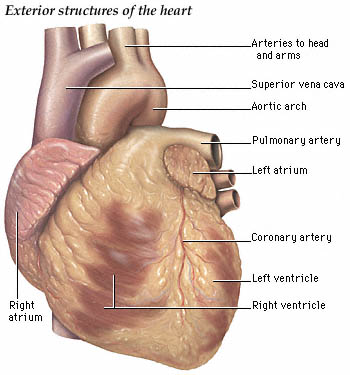 THE HEART AND BLOOD VESSELS
Heart
Four-chambered double pump that pushes the blood around  body
Located in the middle of the chest cavity, between the two lungs (in a space called the mediastinum) 
Adult heart is about the size of a closed human fist—about 12 cm long, 9 cm across the broadest point and about 6 cm thick. 
Membrane around and completely enclosing it – the  pericardium – holds it in place but allows it to move as it beats – also  prevents heart from overstretching. 
Wall of the heart is made up of cardiac muscle.
http://www.ynhh.org/cardiacRW/heart/exterior_heart_anatomy.jpg
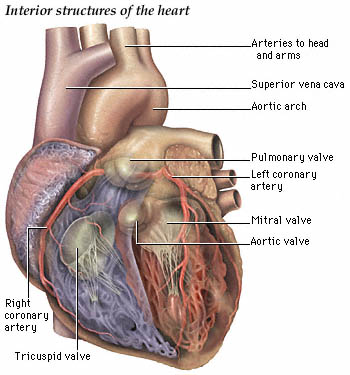 http://www.ynhh.org/cardiacRW/heart/interior_heart_anatomy.jpg
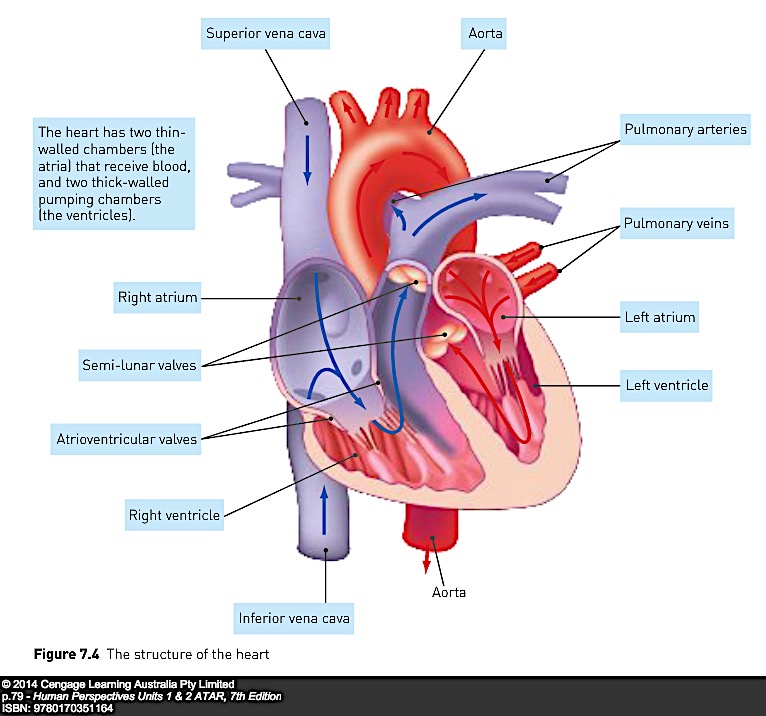 BLOOD FLOW

The cardiac cycle, or heartbeat – 
Sequence of events that occurs in one complete beat of heart. 
Pumping phase – heart muscle contracts – called  systole. 
Filling phase – heart muscle relaxes - called diastole.
For a short time both atria and ventricles are in diastole – atria fill with blood and the ventricles also receive blood as the valves between them are open.
Atrial systole – contraction of the atria – follows and forces remaining blood into the ventricles. 
Atria now relax and refill while ventricles contract in ventricular systole. 
Ventricular systole forces blood into the arteries (Fig. 7.6). 

Although the left and right sides of the heart are two pumps, they operate together. 
Both atria contract simultaneously, and so do both ventricles.
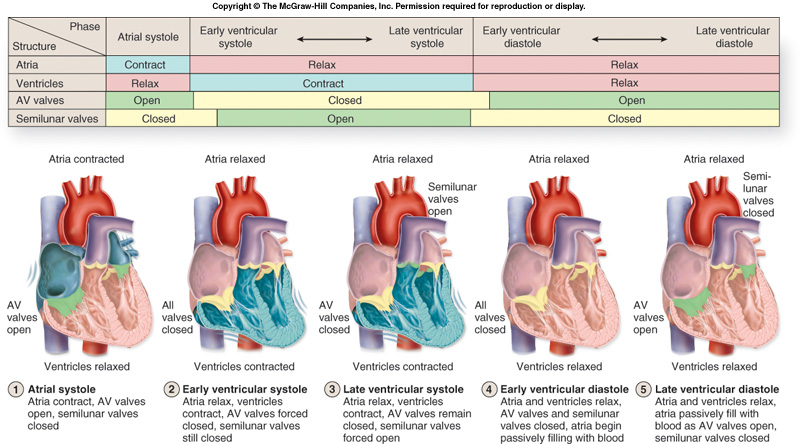 http://www.personal.psu.edu/mjm5267/blogs/202c/cardiac%20cycle.jpg
Cardiac output

Rate of blood flow depends on how fast heart is beating and how much blood heart pumps with each beat.

Heart rate – number of heart beats per minute (bpm)
 
Stroke volume – volume of blood forced from a ventricle of the heart with each contraction (mL).
 
Cardiac output – amount of blood leaving one of the ventricles every minute - equal to the stroke volume multiplied by the heart rate:
cardiac output (mL/min) = 
stroke volume (mL) × heart rate (bpm)
Changes in blood flow during exercise
During exercise activity of skeletal muscles is greatly increased to bring about movement of body
Requires a large increase in blood flow to ensure an adequate supply of oxygen and nutrients, and to remove carbon dioxide and heat produced.
Cardiac output may increase from 5 L/min at rest to a maximum of 30 L/min in trained athletes.

In physical activity, contracting muscles require extra blood flow.
Other organs do not need extra oxygen and nutrients and do not release extra carbon dioxide
Nervous system and hormone adrenaline cause vasoconstriction in internal organs such as the stomach and intestines, and vasodilation in the muscles.
Blood directed away from those organs that do not require increased blood flow to contracting muscles.
As a person begins exercising, there is an increase in heart rate and stroke volume, and blood flow to skeletal muscles.
As exercise proceeds, muscle cells continue to require energy. Respiration in muscle cells makes energy available but produces large amounts of wastes, including carbon dioxide and lactic acid.
Wastes act as vasodilators of arterioles
results in increased blood flow through muscle tissues ensures cells are adequately supplied with oxygen and nutrients

Cellular respiration releases a lot of heat energy - tends to increase blood temperature – this also contributes to an increase in heart rate.
Important Functions of Blood

Transport of oxygen and nutrients to all cells
Transport of carbon dioxide and other waste products away from cells
Transport of chemical messengers – hormones
Maintaining pH of body fluids
Distributing heat and maintaining body temperature
Maintaining water content and ion concentration of body fluids
Protection against disease-causing micro-organisms
Clotting when vessels are damaged preventing blood loss
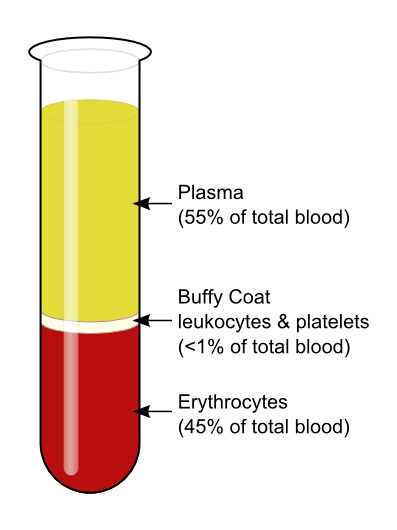 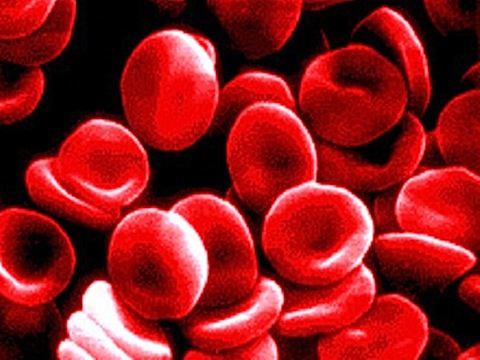 The blood as a transport medium

Blood is made up of 
liquid part – plasma (water, proteins and salts) 
non-liquid part – cells and cell fragments – formed  elements. 

Plasma makes up about 55% of blood volume – formed elements make up the other 45%. 

Formed elements that are suspended in blood plasma include: 

Red blood cells, or erythrocytes; 

White blood cells, or leukocytes; and 

Platelets, or thrombocytes (Fig. 6.2 on next page). 

There are about 4–5 L of blood in an average adult female and about 5–6 L in an adult male.
http://medicineandman.com/blog/wp-content/uploads/2008/08/blood-cells.jpg
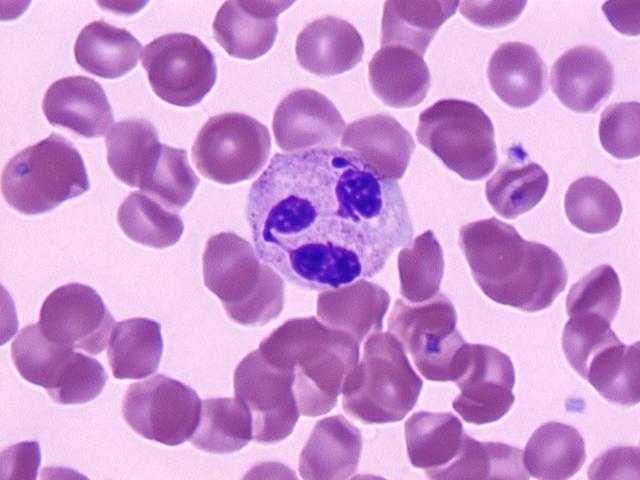 http://t0.gstatic.com/images?q=tbn:3mAIwcJRMjYnxM:http://www.uwosh.edu/med_tech/oldsite/images/cell6.jpg
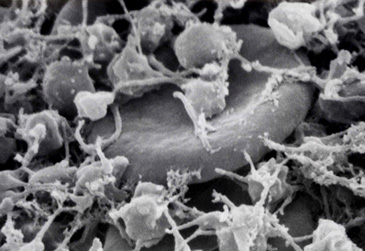 http://biomed.brown.edu/Courses/BI108/BI108_2005_Groups/10/pictures/web/platelets1.jpg
Types of Leukocytes
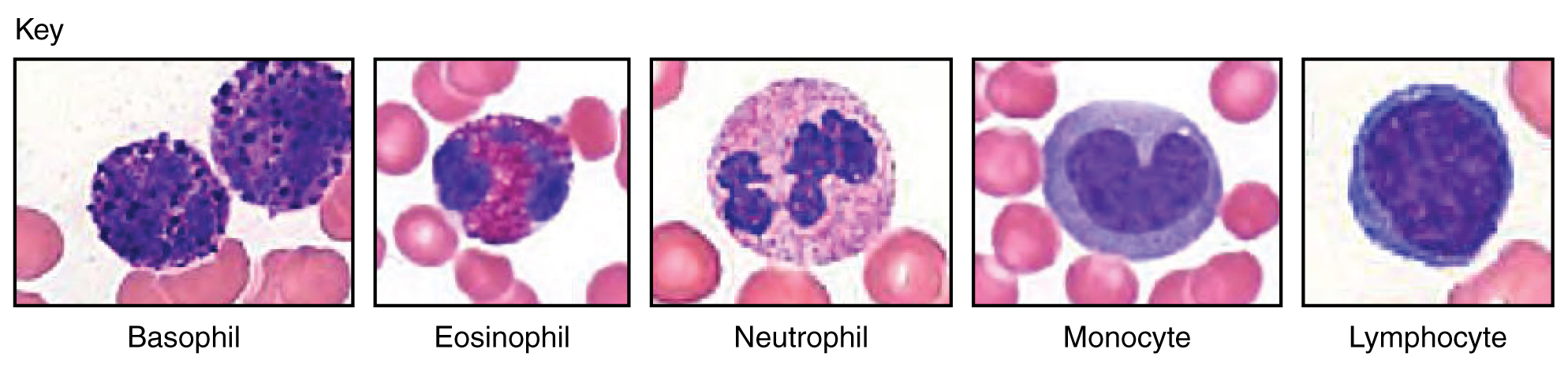 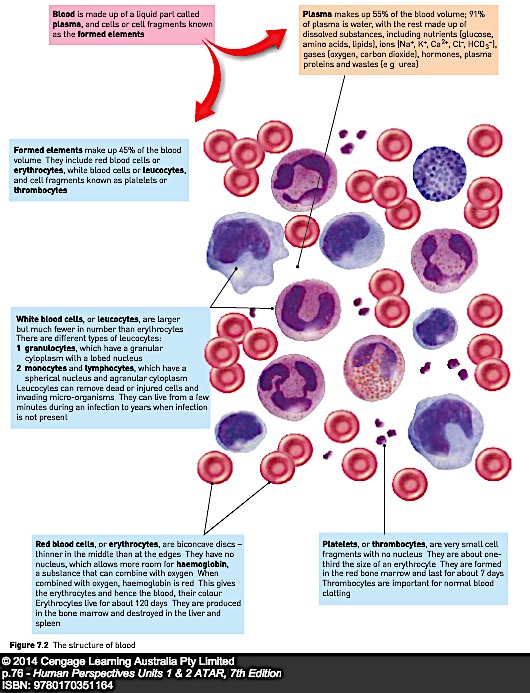 Transport of oxygen
Oxygen not very soluble in water - only about 3% of oxygen is carried in solution plasma. 
Other 97% is carried in combination with haemoglobin molecules that are found only in red blood cells.
Haemoglobin is able to combine with oxygen to form oxyhaemoglobin. 
Combination of oxygen and haemoglobin is said to be loose  because oxyhaemoglobin can easily break apart to release the oxygen:
Hb		+		O2			HbO2
   Haemoglobin			       Oxygen	          Oxyhaemoglobin
Presence of haemoglobin in red blood cells increases oxygen-carrying capacity by about 60 - 70 times.

Oxygen combines with haemoglobin in lungs where the O2 conc. is relatively high - O2  diffuses into blood through alveoli (air sacs). 

Oxyhaemoglobin breaks down to Hb and O2 in situations where the O2 conc. is relatively low - tissue fluid around cells has a relatively low oxygen concentration. 

While flowing through capillaries between cells, red blood cells give up their oxygen, which diffuses into tissue fluid and then into cells (Fig. 7.3)
Transport of carbon dioxide

Carbon dioxide carried in number of ways: 
About 7% or 8%  dissolved in plasma and carried in solution. 
Another 22% combines with globin part of the haemoglobin molecule to form carbaminohaemoglobin. 
Remainder - about 70% carried in plasma as bicarbonate ions, HCO3 – (see Fig. 7.3 and Table 7.1).

As blood flows through capillaries between body cells, CO2 diffuses from cells into plasma due to the difference in CO2 conc. (higher CO2 concentration in tissue fluid and lower CO2 concentration in plasma).
Some CO2 dissolves in plasma
Some combines with haemoglobin
most reacts with water to form carbonic acid (H2CO3). 

Carbonic acid then dissociates into hydrogen ions and bicarbonate ions:


CO2 	  +      H2O 		H2CO3 	    H+ 	  + 	HCO3–
carbon 	  water                  carbonic	   hydrogen      bicarbonate
dioxide 			     acid 		        ion                     ion
Alveoli, are surrounded by a dense network of capillaries. 
CO2 dissolved in plasma in capillaries diffuses out of blood into the air in alveoli. 
Carbaminohaemoglobin (HbNHCOOH) breaks down, and CO2  released diffuses into the alveoli. 
Hydrogen ions and bicarbonate ions recombine to form carbonic acid in the plasma, which then breaks down under enzyme action into water and CO2. 
This CO2 also diffuses into alveoli.
Table 7.1 - Transport of gases in the blood – Relative proportions
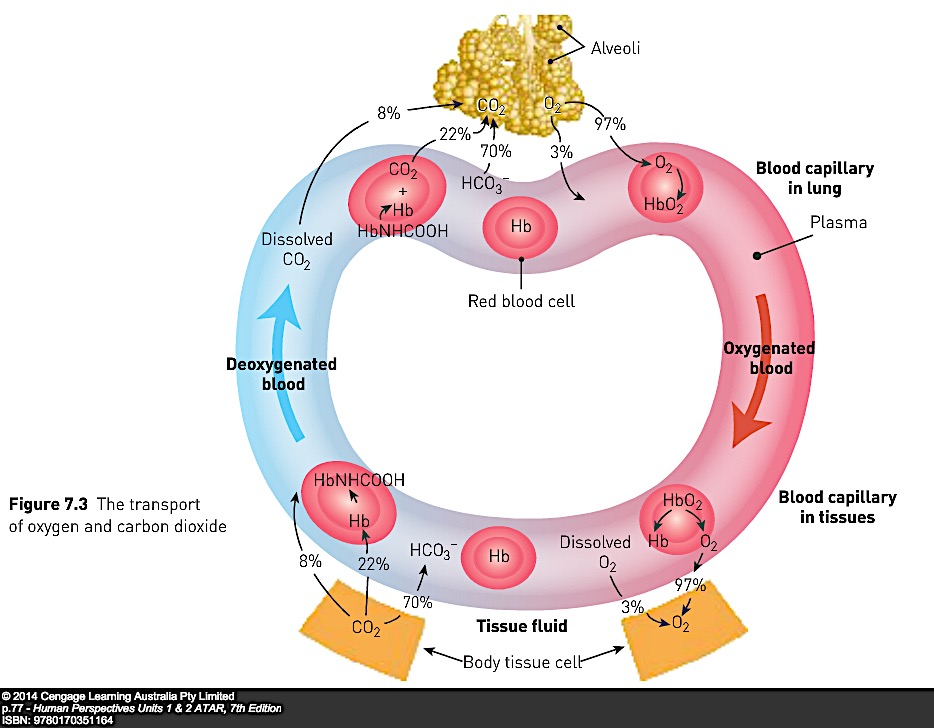 Transport of nutrients and waste
Nutrients and wastes transported dissolved in plasma.
Nutrients – essential elements and molecules obtained from food. 
Inorganic nutrients (don’t contain carbon) transported as ions. 
E.g. sodium (Na+), calcium (Ca2+), potassium (K+), chloride (Cl–) and iodide (I–) ions. 
Organic nutrients (containing carbon) dissolved in plasma include 
glucose, 
vitamins, 
amino acids, 
fatty acids and glycerol.
Wastes, or more correctly, metabolic wastes – 
substances produced by cells that cannot be used and would be harmful if allowed to accumulate. 
Most important organic wastes that are transported in solution in the blood plasma are 
urea, 
creatinine and 
uric acid.
Blood vessels

Blood is pumped into blood vessels 
carry the blood to cells of body or lungs then bring it back to the heart. 
Movement of blood is referred to as the circulation.
Blood vessels joined together to form the channels through which the blood flows:
Arteries – carry blood away from the heart
Capillaries – tiny vessels that carry blood between the cells
Veins – carry blood back to the heart.
Blood flow in arteries
Arteries carry blood away from heart – walls contain smooth muscle and elastic fibres. 
When the ventricles contract and push blood into the arteries, the walls of the arteries stretch to accommodate the extra blood – produces the pulse. 
When the ventricles relax, the elastic artery walls recoil – keeps blood moving and maintains pressure. 

Arterial muscle can contract to reduce the diameter of arteries – reduces blood flow to an organ - called vasoconstriction. 
Conversely, arterial muscle may relax and increase internal diameter increasing blood flow to an organ — vasodilation. 

Allows for changing needs of body.
Large arteries that receive blood pumped by the ventricles divide into smaller arteries. 
These in turn divide into very small arteries, known as arterioles – supply blood to the capillaries – arterioles have smooth muscle in their walls. 
Contraction or relaxation of this muscle is very important in regulating blood flow through the capillaries – vasoconstriction and vasodilation
Veins – blood vessels that carry blood towards heart

Do not have muscular walls - not able to change their diameter in the way that arteries do. 
Similarly, venules - tiny veins that carry blood away from capillaries, do not have muscle in their walls that can change their diameter.
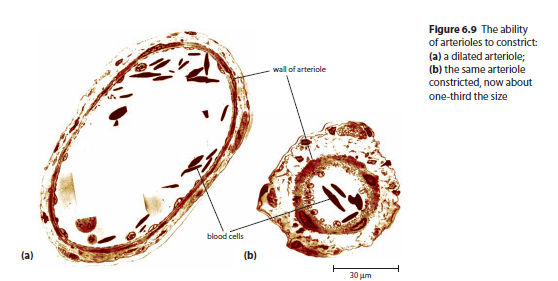 Capillaries: 
Microscopic blood vessels that form a network, carrying blood close to every cell. 
Enables cells to get their requirements from blood and to pass their waste into blood. 
structure of capillaries suits their function.
Capillary walls only one layer of cells – allows substances to pass easily (and rapidly) between blood and surrounding cells.
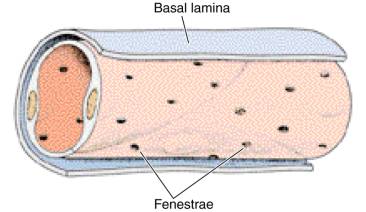 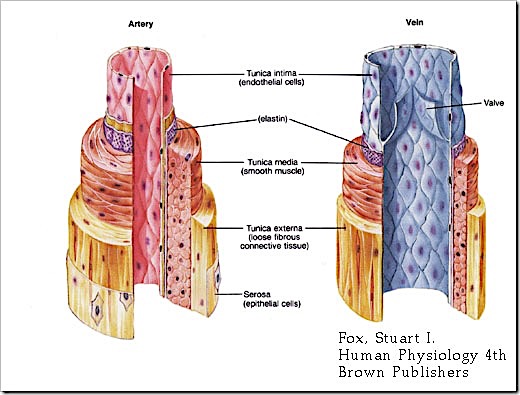 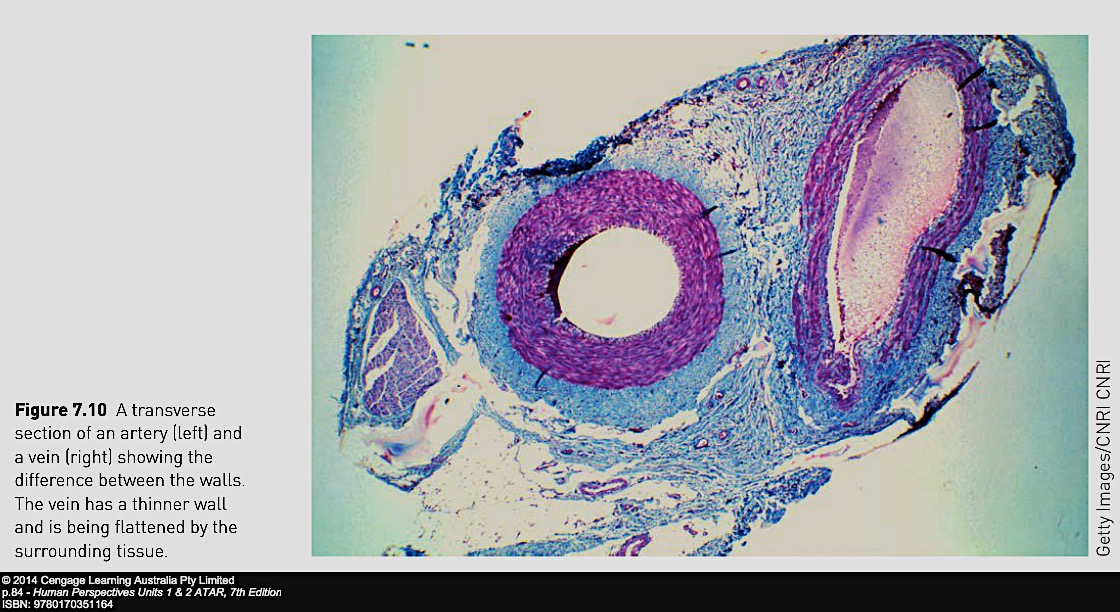 Comparison of cross-section between an artery and a vein
Movement of blood back to heart

Blood in veins under low pressure. 
Blood is unable to move back to the heart solely from heart contractions alone.
Loss of pressure is too great
Skeletal muscle movements push against sides of flexible large veins
Causes blood to push back against one-way valves in veins
Valves close preventing backflow
Blood is forced to move towards the heart.
Process is called venous return
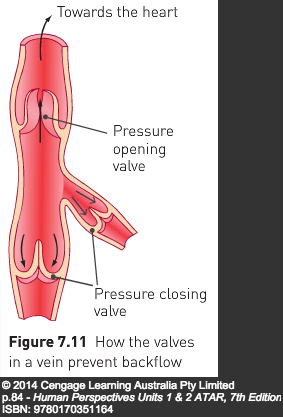 Differences between arteries and veins
Blood Clotting
Following injury involving blood vessel damage, events occur that help to minimise blood loss and prevent microbial infection
Arterial smooth muscle constrict to reduce blood flow
Rough surfaces of damaged blood vessels allow platelets to stick
Allows other platelets to also stick creating a plug.
Platelets release vasoconstrictor chemicals – enhance and prolong constriction
Above sufficient to stop bleeding in small capillary injuries
More serious injuries require a blood clot (coagulation of blood):
Requires formation of clotting factors  present in plasma
Chemicals reactions create insoluble protein called fibrin
Fibrin threads form a mesh – traps rbc’s, platelets and plasma.
Threads hold the clot in position
Clot shrinks – clot retraction – threads contract, pull edges of blood vessels together – squeezes out fluid called serum
Clot dries forming a scab
THE LYMPHATIC SYSTEM
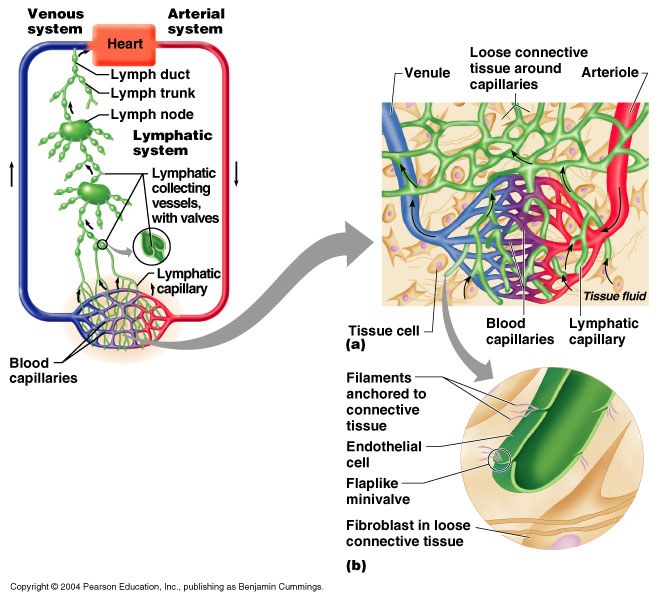 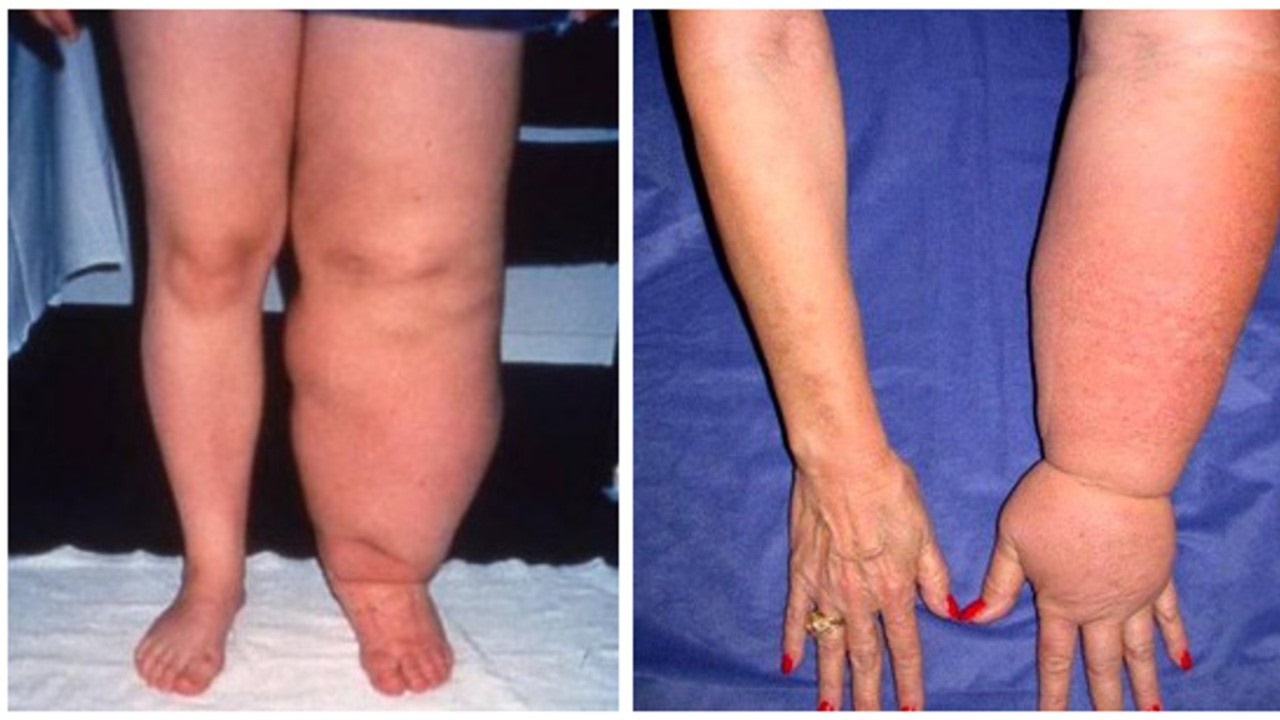 THE LYMPHATIC SYSTEM
Fluid forced from blood stream in capillaries into the tissues due to high pressure.
Lymphatic system collects fluid to
Return it to blood stream
Filter out disease-causing microorganisms
Consists of
A network of lymph capillaries joined to larger lymph vessels
Lymph nodes located along the length of larger lymph vessels
LYMPHATIC SYSTEM
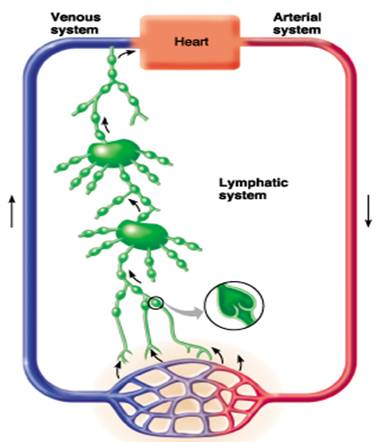 Essentially a drainage system accessory to venous system
larger particles that escape into tissue fluid can only be removed via lymphatic system
Components of the Lymphatic System
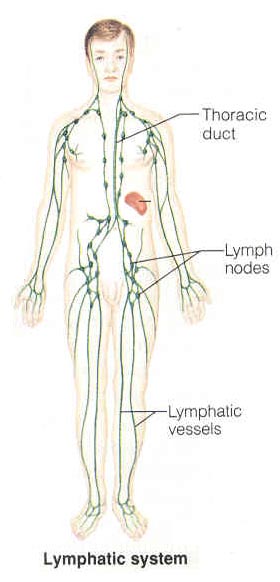 Lymph
Lymphatic Vessels
Lymphatic Capillaries
Lymphatic Vessels
Lymphatic Trunks
Lymphatic Ducts
Lymphatic Organs
Thymus
Lymph Nodes
Spleen
Tonsils
Lymphatic cells
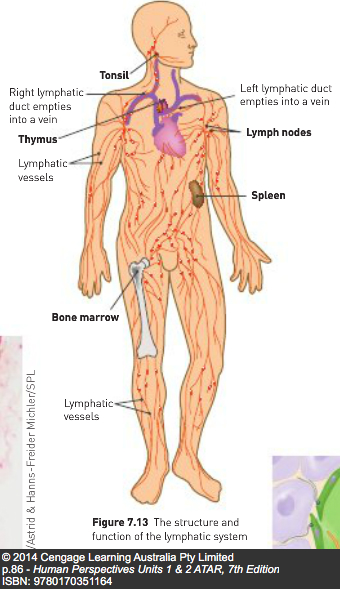 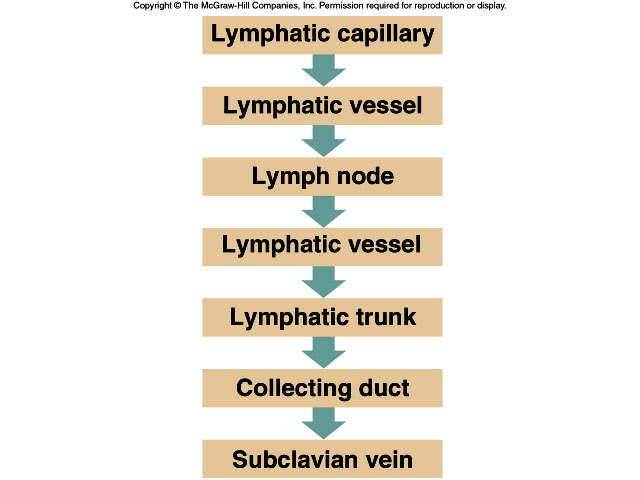 Lymph
Tissue fluid (interstitial fluid) that enters the lymphatic vessels
Similar to plasma
Contains large proteins and disease-causing microorganisms
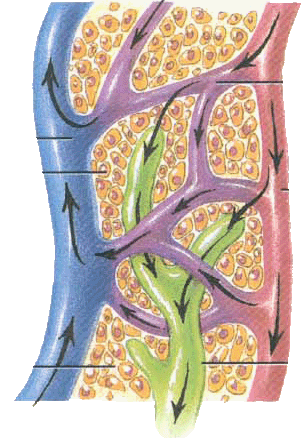 Lymphatic Capillaries
Features of structure: 
Blind end
Single layer of overlapping endothelial cells
More permeable than that of blood capillary
Absent from avascular structures, brain, spinal cord splenic pulp and bone marrow
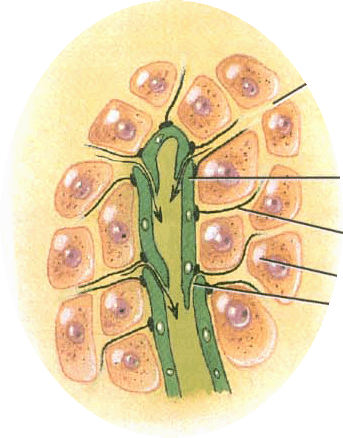 Lymph Vessels
Blind ended tubes in spaces between cells of most tissues
Slightly larger than blood capillaries
More permeable than capillaries
Network joins to form two large lymphatic ducts that empty lymph into the L & R Subclavian veins
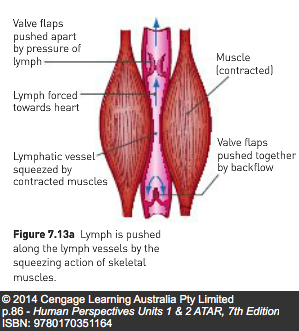 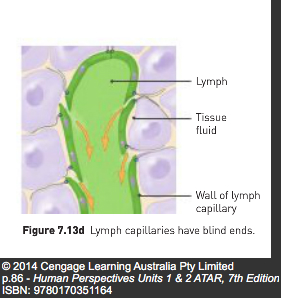 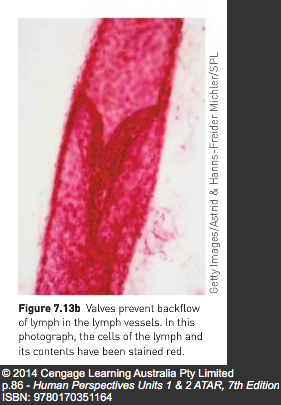 Lymph Nodes
Also called lymph glands
Occur at intervals along lymphatic vessels
Most numerous in neck, armpits, groin and around alimentary canal (digestive tract)
Bean shaped length betw. 1mm to 25mm
Capsule of connective tissue forms a network
Contain masses of lymphoid tissue – cells known as lymphocytes, macrophages, plasma cells.
Role of lymphatic system in defence against disease
Lymph entering nodes contains cell debris, foreign particles and microorganisms
Some are able to cause disease
Larger particles trapped in lymphoid tissue
Macrophages consume these by phagocytosis.
Most bacteria destroyed in this way in 10-30 minutes
During infections, numbers of lymphocytes increase, lymph nodes become sore and swollen.
Infection in the finger may cause painful swelling in the armpit.
Blood groups and Transfusions
Given to people who suffer excessive blood loss, anaemia, leukaemia, haemophilia, etc.
Blood or blood product injected into patient's bloodstream
Two grouping systems
ABO
Rh
ABO Blood Groups
Antigen – any substance able to stimulate the formation of antibodies.
Antibodies – proteins  produced to combine with specific antigens
ABO blood grouping – two antigens on RBC’s
Either antigen A or 
Antigen B, 
Both antigen A & B, or 
Neither antigen A nor B.
These are four possibilities that correspond to four human blood types – A, B, AB, or O
Blood type is an inherited characteristic
Antibodies are produced in response to these antigens.
Antibody A (anti-A) reacts against antigen A
Antibody B (anti-B) reacts against antigen B
You normally do not produce antibodies to your own blood type, so 
Type A person will produce anti-B
Type B person will produce anti-A
Type AB person will produce no antibodies, so
Type O person will produce both antibodies
Rh Blood groups
Person with Rh antigens – Rh+
Person without Rh antigens – Rh-
Transfusions
Mixing of blood types causes antibodies to react against antigens – causes erythrocytes to clump together – called agglutination
Most important during transfusions that the recipient is given the correct blood type
Types of transfusions
Whole blood – as it is taken from donor but with an anti-coagulant added – for massive blood loss
Red cell concentrates – most plasma removed – for heart patients or severe anaemia
Plasma – for patients who require extra clotting factors to control severe bleeding or for those with liver disease.
Platelet concentrates – to replace low numbers of platelets
Cryoprecipitate frozen plasma – for haemophilia or severe bleeding
Immunoglobulin – antibody proteins – for antibody deficiency or for those with reduced immunity
Autologous transfusion – patient’s own blood is used. Blood collected prior to an operation and stored – used for elective surgery